MENSTRUAL DISORDERS
These are disorders associated with menstruation or menstrual cycle.
They are the commonest or most frequent problem of adolescents age and young adult women in gynecology.
The disorders affects the quality of life of these girls and young female adults 
Average menstrual cycle is 28 days but range between 21-35 days.
Average duration of flow is 3 days but it ranges between 2-8 days.
cont
The disorders are 
1. amenorrhea 
2. premenstrual syndrome
3. premenstrual syndrome dysphoric
4. menorrhagia 
5. metrorrhagia
6. menometrorrhagia
7. oligomenorrhea
8. polymenorrhea 
9. cryptomenorrhea
Post coital bleeding
AMENORRHEA
cont
cont
cont
cont
cont
cont
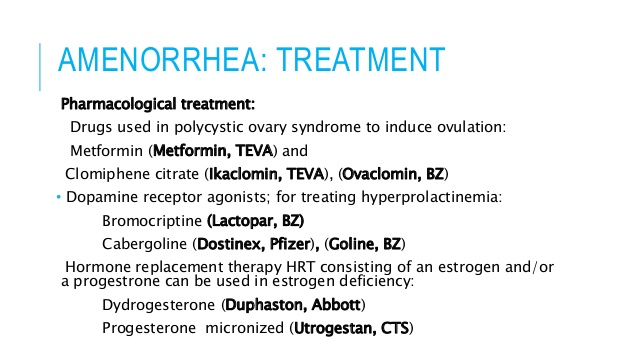 Cont treatment
cont
PREMENSTRUAL SYNDROME
PMDD
DYSMENORRHEA
cont
cont
cont
cont
cont
cont
cont
cont
cont
MENORRHAGIA
cont
cont
treatment
cont